Методы познания в химии
Подготовила Алимова Эльвие НазимовнаУчитель химии, специалистМОУ «Вольновская школа»п.Вольное, Республика Крым2015г.
Что мы сегодня узнаем?
.1. Как ученые изучают природу?
2.Что такое научные методы познания?
3.Основные методы познания окружающего мира – наблюдение, гипотеза, эксперимент
Как мы изучаем природу?
Основные «инструменты» познания окружающего мира – это наши органы чувств
Каким способом мы получаем большую часть информации?
Как мы изучаем природу?
Наблюдение – концентрация внимания на познаваемых объектах с целью их изучения.
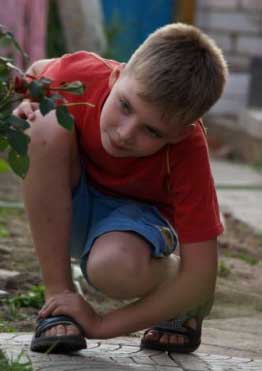 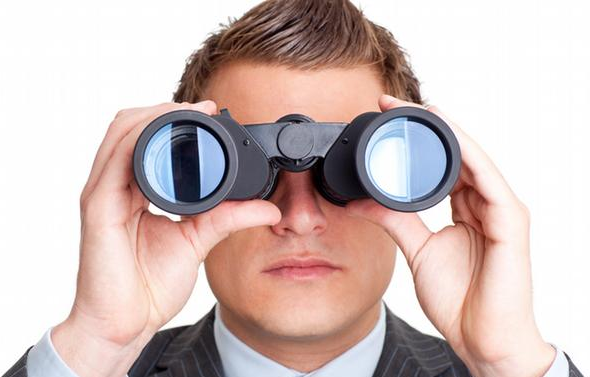 Условия наблюдения:
1.Определить предмет наблюдения (что мы изучаем).
2.Сформировать цель наблюдения (зачем проводим наблюдение)
3.Составить план наблюдения ( последовательность действий).
Наблюдение может быть разным
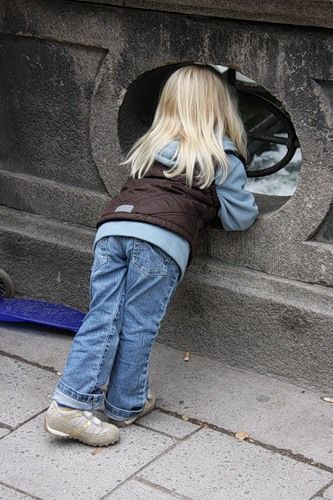 Житейское наблюдение
Научное наблюдение
Чем они отличаются?
Научное наблюдение
1.Специальные контролируемые условия
2.Спецальное оборудование
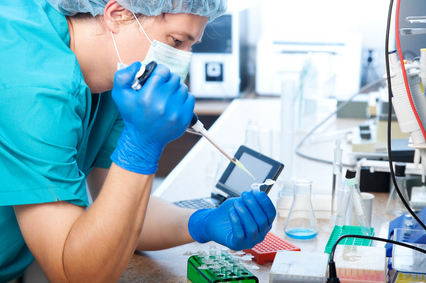 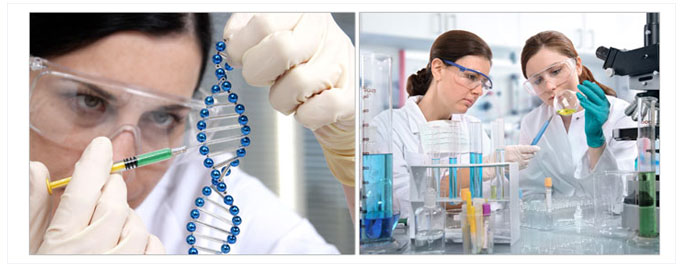 Специальное оборудование химиков:
Стеклянная посуда
Стеклянная посуда
Стеклянная посуда
Фарфоровая посуда
Научные исследования
Эксперимент  - научное воспроизведение какого-либо явления с целью его исследования, испытания в определенных условиях.
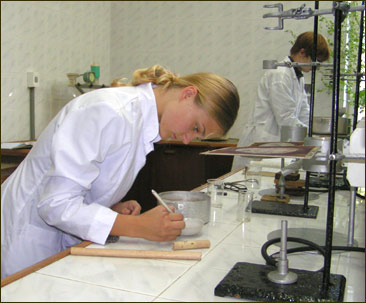 Домашнее задание:
§2,  выполнить задания № 2 на стр.11
http://sergeystars.ru/prodolzhaem-nablyudenie-za-paroj-audusd-no-poka-bez-otchetov-sot/
http://yavara.vodko.info/namerenie/nablyudenie-vnimanie-i-nastoyashhee-vremya/
http://www.teosyalrus.ru/about/
http://www.wise-travel.ru/europe/germania/otzyv-954.html
http://nwaqua.ru/uslugi/khimicheskiy-analiz-vody/
http://www.moslabo.ru/info/02-11-11-6/
http://www.kz.all.biz/laboratornaya-posuda-bgc3118
http://do.chem.msu.su/rus/abitur/dl/